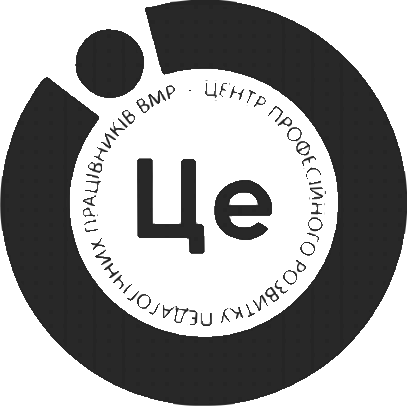 Дата проведення: 04.11.2022
Час проведення: 13.30
Засідання міської школи молодого майстра для молодих вихователів (ІІ-й рік роботи) ЗДО ВМТГ
Програмові вимоги до організації розвивального середовища в ЗДО та маркери оцінювання його ефективності
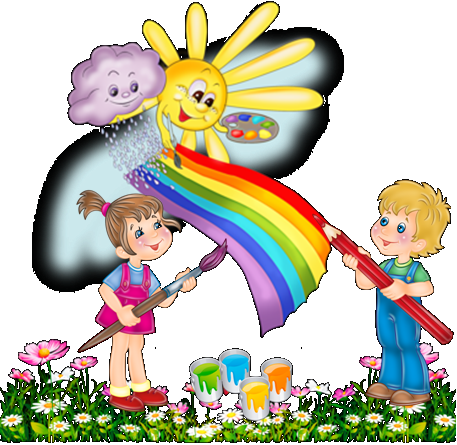 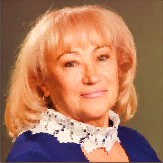 Спікер- консультант КУ «ЦПРПП ВМР» Лариса Бондарчук
В 2021 році в ЗДО здійснено дослідження заметодикою ECERS-3 відповідно до:
наказів МОН від 12.12.2019№ 1561 «Про організацію та проведення у 2020 році моніторингового дослідження якості дошкільної освіти з використанням міжнародної методики ECERS»,
 від 26.10.2021 № 1137 «Про внесення змін до наказуМіністерства освіти і науки України від 10.04.2020 року № 504», 
Наказу державної установи «Український інститут розвитку освіти» від 26.10.2021 № 157-аг «Про затвердження програми дослідження якості дошкільноїосвіти з використанням методики Early Childhood Education Rating Scales ( ECERS-3)»,
 листа МОН від 29.10.2021 № 1/9-576 «Щодо проведеннядослідження в закладах дошкільної освіти»
2
Методика ECERS-3 – єдиний інструмент, який вивчає весь спектр чинників у навколишньому середовищі, що впливають на розвиток дітей.
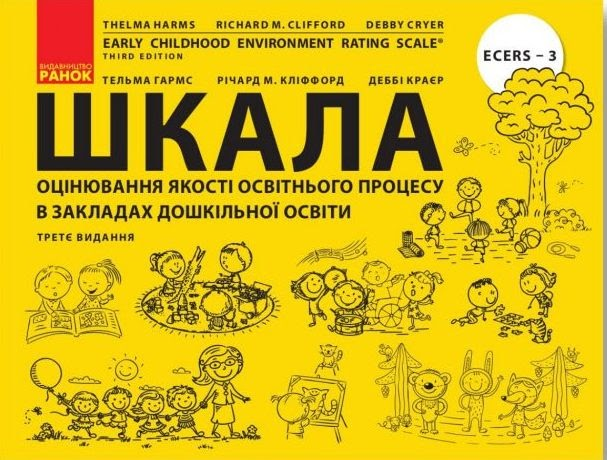 Early Childhood Environment Rating Scale
3
Важливими аспектами в застосуванні методики ECERS-3 є:
вивчення умовдля розвитку незалежності та самодостатності особистості
вивченнянаявності в ЗДО безпечних умов для дітей та можливості для кожної дитинирозвивати здорові відносини з іншими дітьми й дорослими
4
Основна увага в оцінюванні якості освітнього процесу в ЗДО за методикою ECERS-3 зосереджена на особистісному розвитку дитини.
Конструкція ECERS-3 базується на взаємозв’язку чинників, що впливають на дитину в освітньому середовищі. 

Підшкали ECERS-3 побудовані відповідно до ідеї, що всі аспекти розвитку дітей – психологічний, фізичний, когнітивний, соціальний, емоційний – взаємопов’язані, а тому й оцінювати їх слід комплексно
5
Підшкала «Простір і вмеблювання» містить у собі такі параметри:
внутрішній простір
умеблювання для догляду, гри і навчання
облаштування групового простору для гри і навчання
місця для усамітнення
візуальне оформлення простору, пов’язане з дітьми
простір та обладнання для розвитку великої моторики
6
Один із показників якості освітнього процесу в ЗДО – 
створення сучасного універсального дизайну, що робить його доступним, безпечним, розвивальним, орієнтованим на особистісний розвиток дитини задля реалізації її індивідуальної освітньої траєкторії. 



ПРІОРИТЕТНОСТІ НАБУВАЮТЬ ВАРІАТИВНІ МОДЕЛІ ОРГАНІЗАЦІЇ ОСВІТНЬОГО ПРОЦЕСУВ ЗДО ІЗ ЗАСТОСУВАННЯМ СУЧАСНИХ ТЕХНОЛОГІЙ, 
ОСВІТНІХ ПРОГРАМ, ПОСЛУГ,ПРЕДМЕТНО-ІГРОВОГО ОБЛАДНАННЯ.
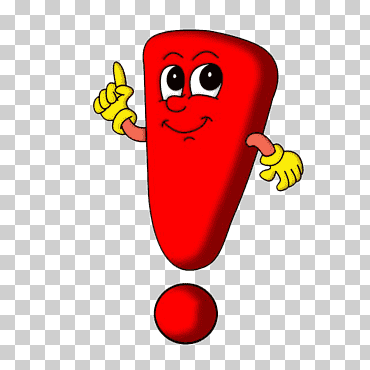 7
За параметром «Внутрішній простір» експерти рекомендують
Раціонально планувати освітній простір з метою ефективного виконання вихованцями щоденних практик.
Контролювати природне освітлення приміщення,використовуючи для цього штори, жалюзі, ролети
Звертати увагу на те, щоб меблі не перешкоджали доступу дітей до ігрових матеріалів
8
Рівний  доступ  до якісної дошкільної освіти дітей  
з ООП
З цією метою нагальним є розв’язання питання адаптації просторувікових груп і закладу загалом для дітей з ООП.
Важливо організувати безбар’єрний доступ дітей з ООП до приміщень груп. Задля цього варто подбати про відповідність ширини дверних отворів (прим.: згідно з методикою ширина дверних отворів має бути не менше 90 см), звести до мінімуму висоту порогів,застосовуючи для цього спеціальні нерухомі накладки, а також подбати про зручний механізм відчинення і зачинення дверей.
9
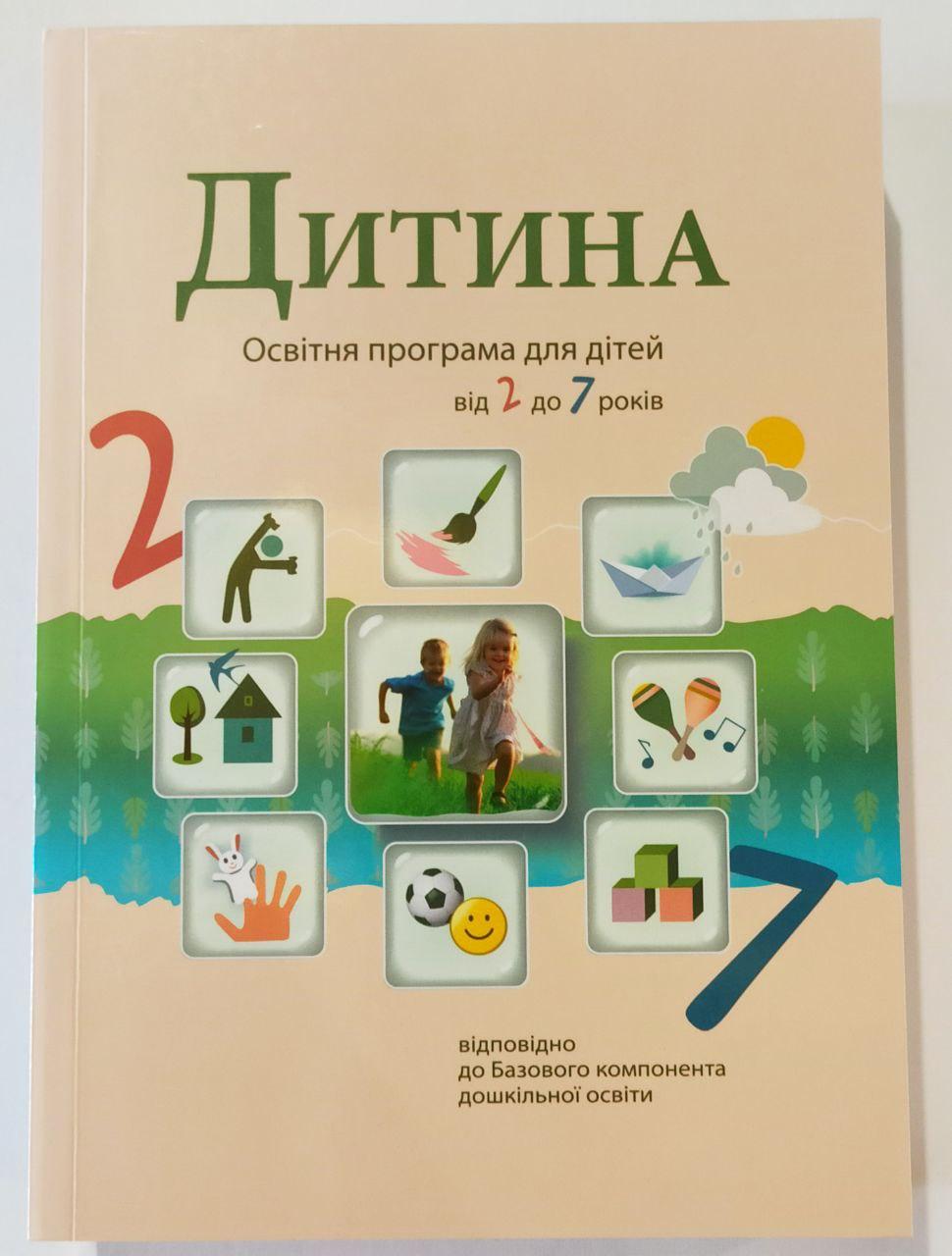 Розвивальне середовище (простір) — система впливів та умов формування особистості дитини й можливостей для її розвитку, що ураховують психологічний, просторово-предметний, ди­дактичний, пізнавально-мотиваційний і соціально-комунікаційний аспекти взаємодії дитини з дорослим.
Важливо пам'ятати: середовище для дітей, а також його облаштування має відповідати дитячим інтересам і потребам та працювати на формування культури.
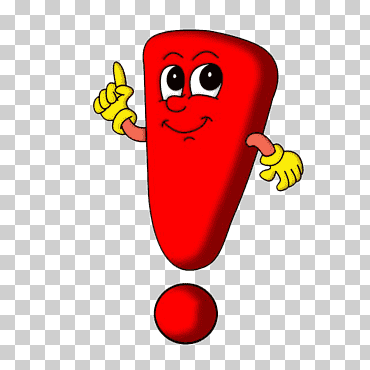 10
Розвивальне середовище стане дієвим і дитиноцентрованим за умови дотримання низки принципів:
11
Маркерами для оцінювання ефективності створеного розвивального середовища в закладі дошкільної освіти є:
12
ЗДОРОВ’ЯЗБЕРЕЖУВАЛЬНИЙ
13
ІГРОВИЙ
14
МИСТЕЦЬКИЙ
15
ЧИТАЦЬКИЙ
16
СЕНСОРНО-КОГНІТИВНИЙ
17
ЕТНОГРАФІЧНИЙ
18
ЕКОЛОГО-ПРИРОДНИЧИЙ
19
ТРУДОВИЙ
20
ПСИХОЛОГІЧНИЙ (ЕМОЦІЙНИЙ)
21
ТЕХНІЧНИЙ
22
БАТЬКІВСЬКОГО ПРОСВІТНИЦТВА
23
ОРІЄНТИРИ ЕФЕКТИВНОЇ СПІВПРАЦІ ДІТЕЙ, БАТЬКІВ, ПЕДАГОГІВ У РОЗВИВАЛЬНОМУ СЕРЕДОВИЩІ:
24
ДЖЕРЕЛА:
 1.  Методичні рекомендації з питань забезпечення якості освітнього процесу в закладах дошкільної освіти за результатами дослідження ECERS-3 
ied.org.ua/metodychni-rekomendacziyi-pro-zabezpechennya-yakosti-osvitnogo-proczesu-v-zakladah-doshkilnoyi-osvity-za-rezultatamy-doslidzhennya-ecers-3/
2. Дитина- Освітня програма для дітей від 2 до 7 років 
Огнев'юк В.    (лист МОН України № 1/11-4960 від 23.07.2020 р.)
25